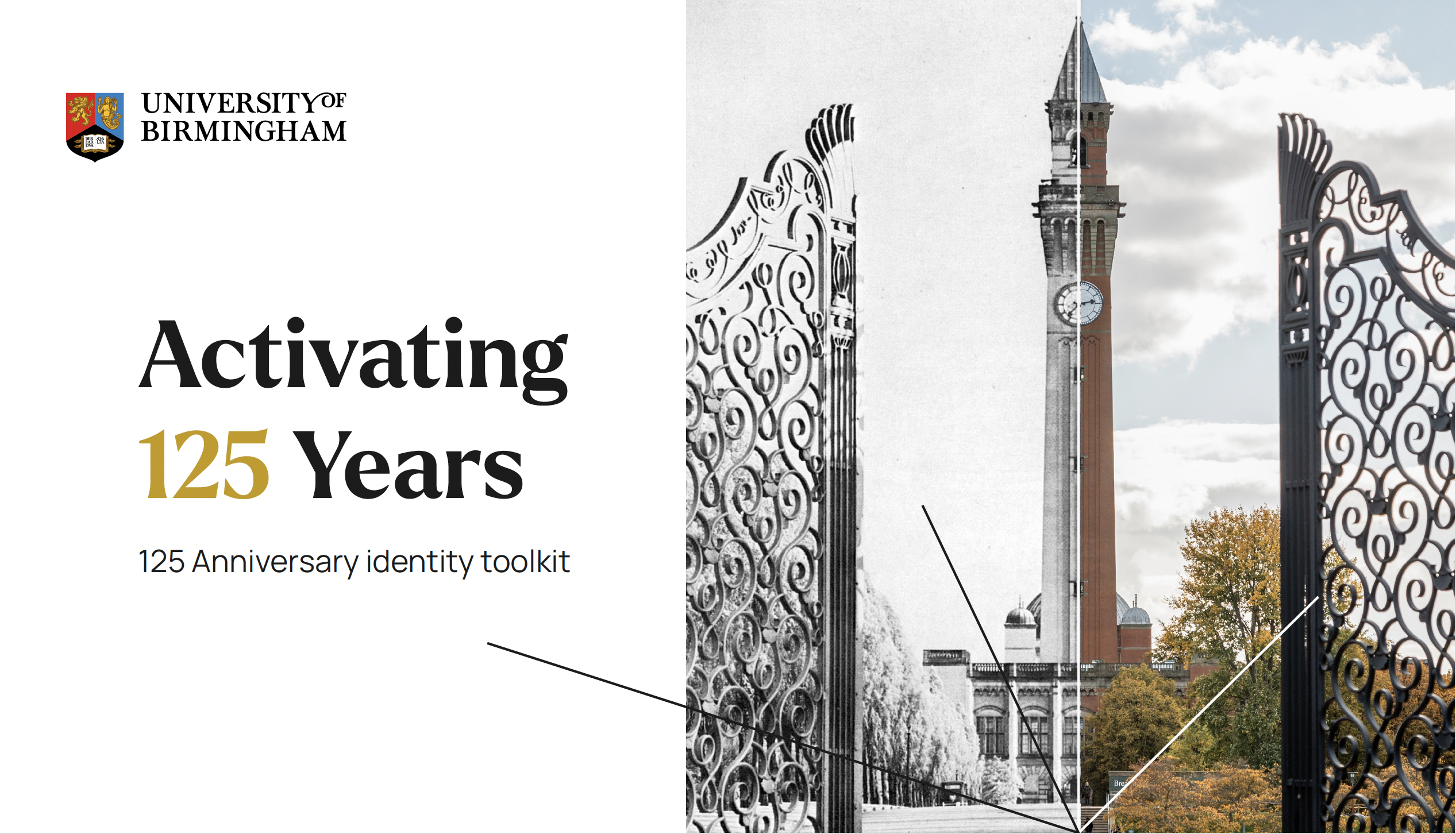 125 Anniversary
In 2025, we will celebrate 125 years of the University of Birmingham. This milestone marks a legacy of driving change and shaping society. We are proud to have fostered a global community of leaders and problem-solvers through our ambitious approach to education and research. 

Unbound by convention, we’ve consistently pushed boundaries to address global challenges: building a thriving planet, advancing life-changing technologies, connecting cultures, improving global health, and fostering a fairer world. 

As we look ahead, we remain committed to unlocking new potential, building on our achievements, and changing how the world works.